Mollusks
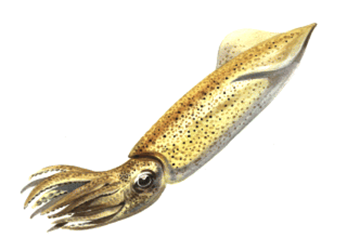 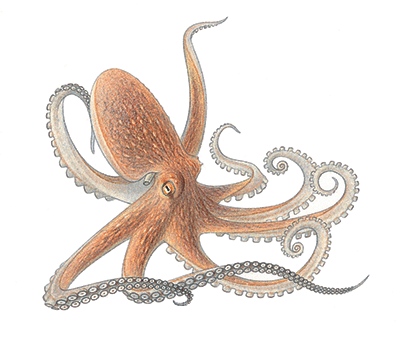 Phylum Mollusca
Includes snails and slugs, oysters and clams, and octopuses and squids.
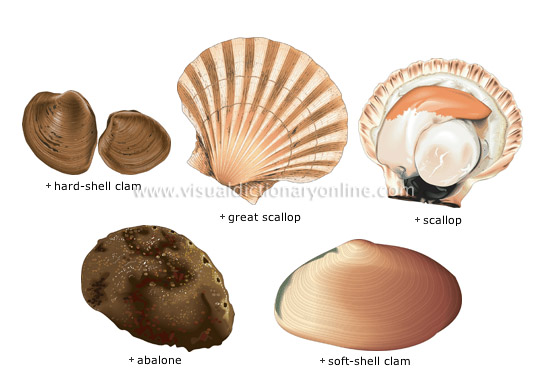 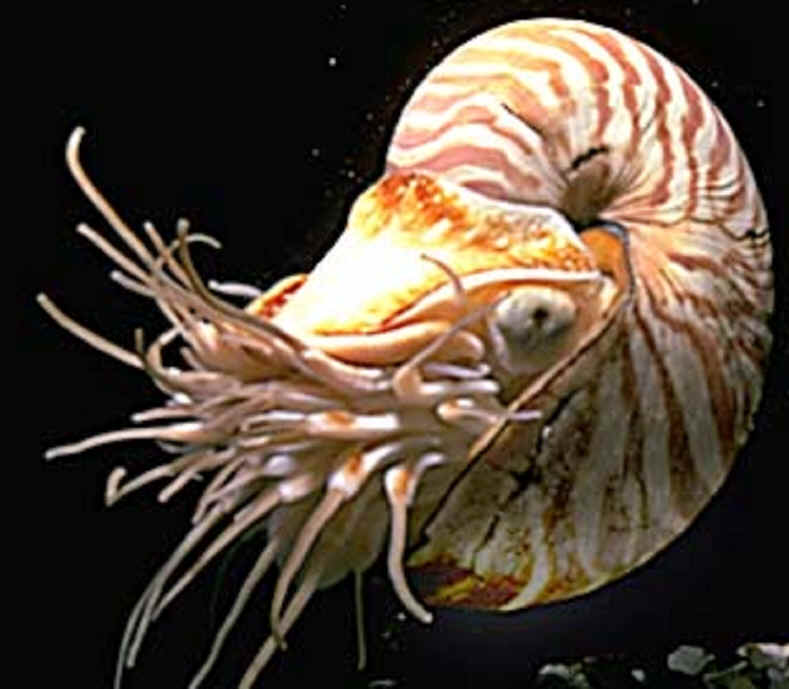 Bivalves
Nautilus
Characteristics
Soft-bodied invertebrate
Covered with protective mantle that may or may not form a hard, calcium carbonate shell 
Second largest animal phylum 
Have a muscular foot for movement which is modified into tentacles for squid & octopus
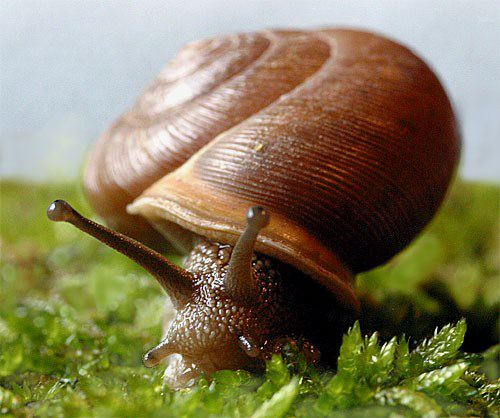 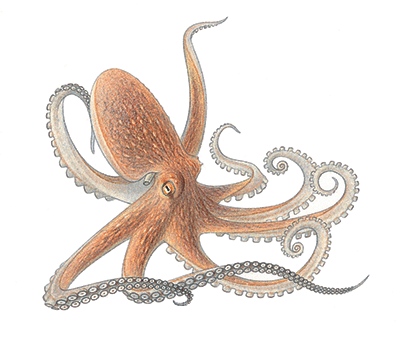 Characteristics
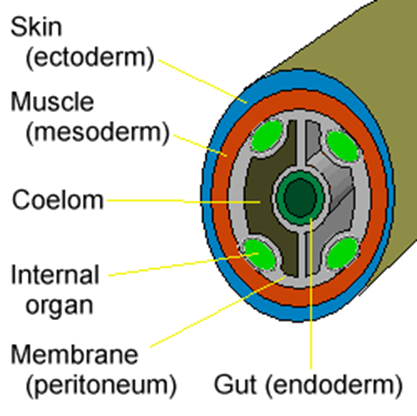 Complete, one-way digestive tract with a mouth & anus 
Have a fully-lined coelom
Cephalization - have a distinct head with sense organs & brain
Have a scraping, mouth-like structure called the radula 
Go through free-swimming larval stage called trochophore
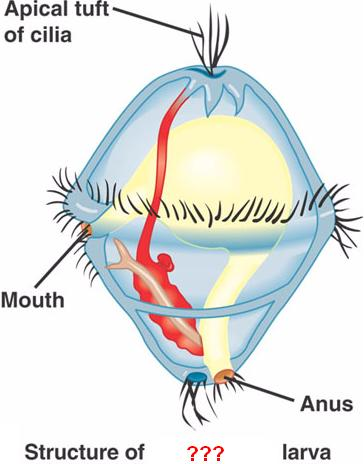 Phylum Mollusca
Most mollusks are marine
Some gastropods and bivalves inhabit freshwater
A few gastropods (slugs & snails) are terrestrial.
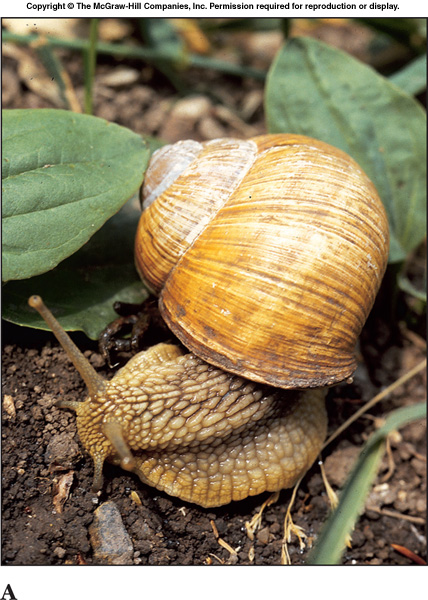 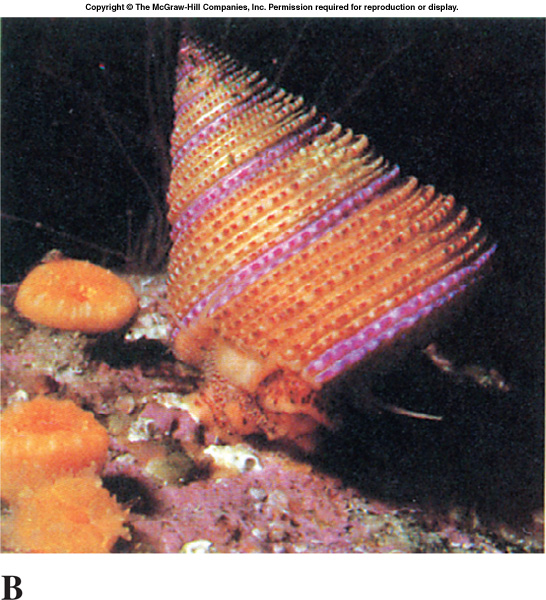 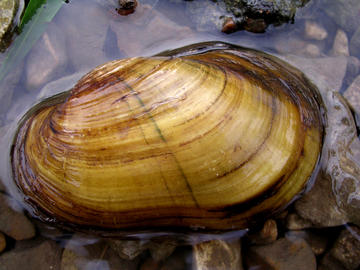 Humans & Mollusks
Uses:
As food – mussels, clams, oysters, abalone, calamari (squid), octopus, escargot (snails), etc.
Pearls – formed in oysters and clams.
Shiny inner layer of some shells used to make buttons.
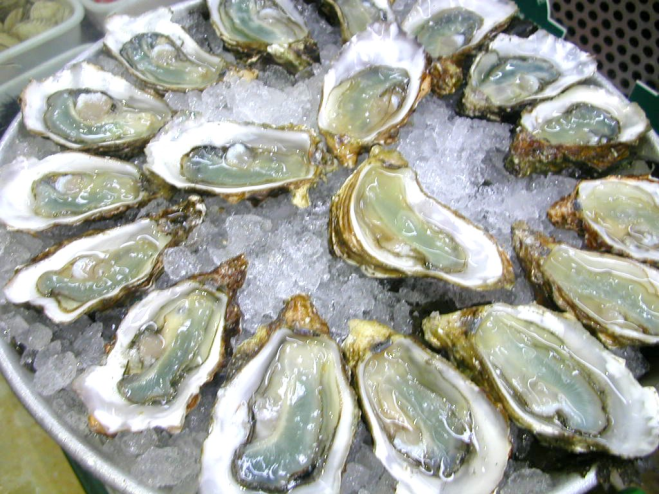 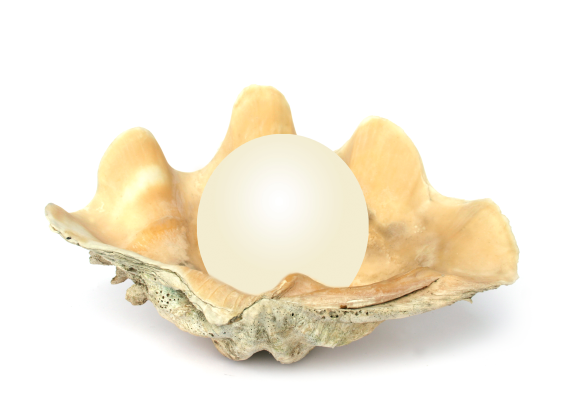 Mollusk Pests
Shipworms – burrow through wood, including docks & ships.
Terrestrial snails and slugs damage garden plants.
Mollusks serve as an intermediate host for many parasites.
Zebra mussels – accidentally introduced into the Great Lakes and reeking havoc with the ecosystem.
Mollusk Body Plan
All mollusks have a similar body plan with three main parts:
Muscular foot 
Visceral mass – containing digestive, circulatory, respiratory and reproductive organs.
Mantle – houses the gills and in some secretes a protective shell over the visceral mass.
Mollusk Body Plan
Most mollusks have separate sexes with gonads located in the visceral mass.
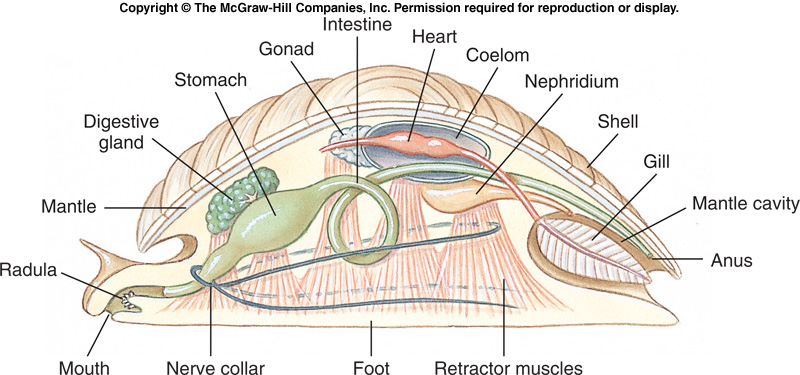 Head-Foot Region
Most mollusks have well developed head ends with sensory structures that may be simple light detectors or complex eyes (cephalopods).
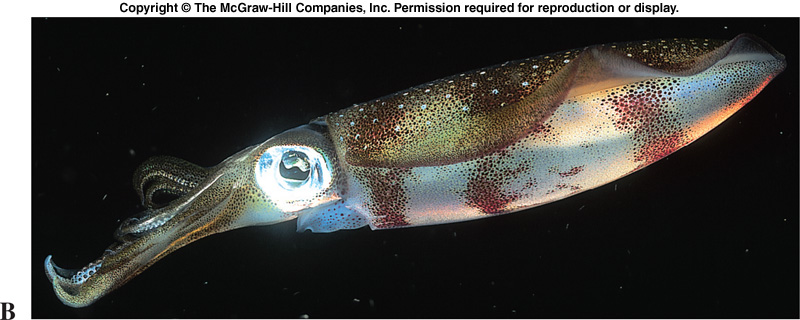 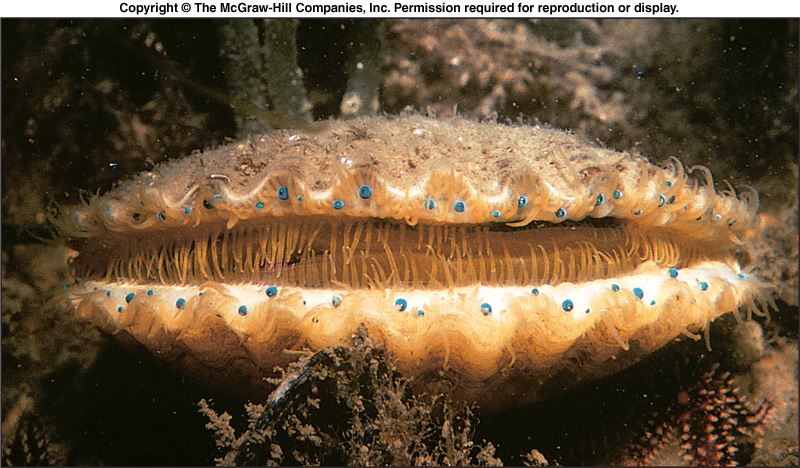 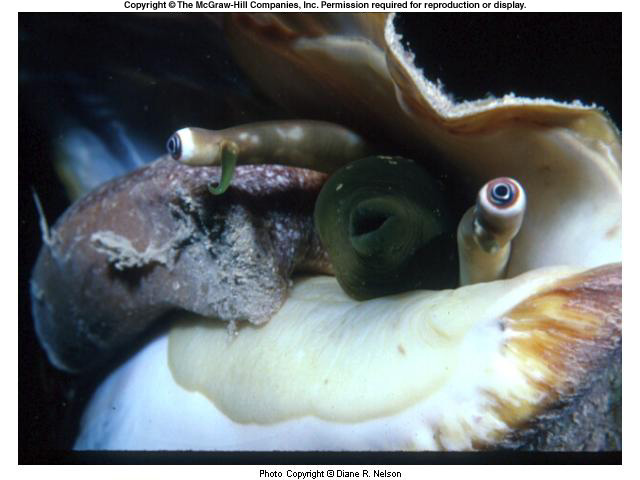 Head-Foot Region
The radula is a rasping, tongue like feeding structure found in most mollusks except bivalves.
Has tiny rows of teeth for scraping.
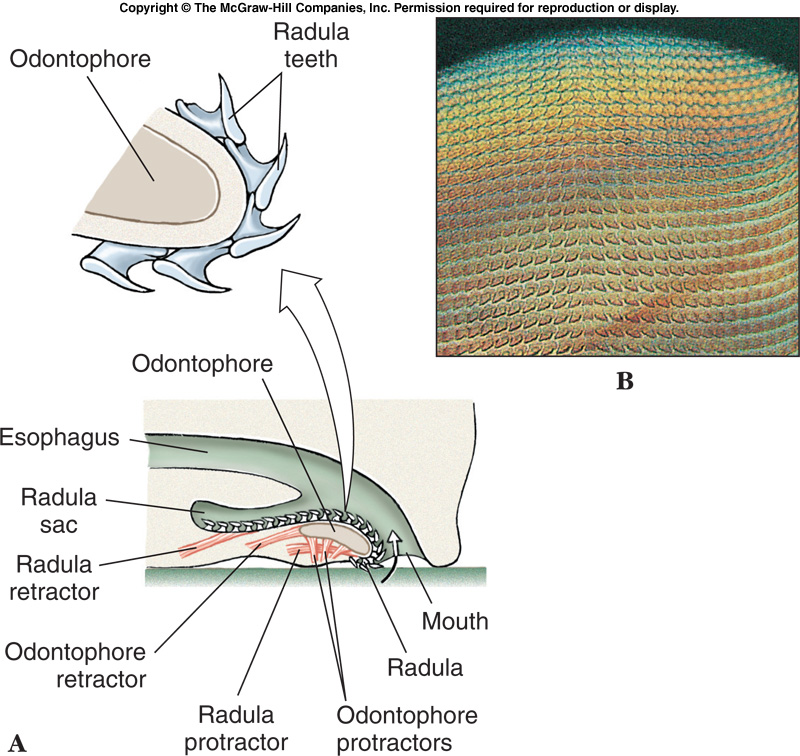 Shells
Found in snails, bivalve mollusks, chitons, and nautilus
Made of calcium carbonate (limestone)
Secreted by the mantle
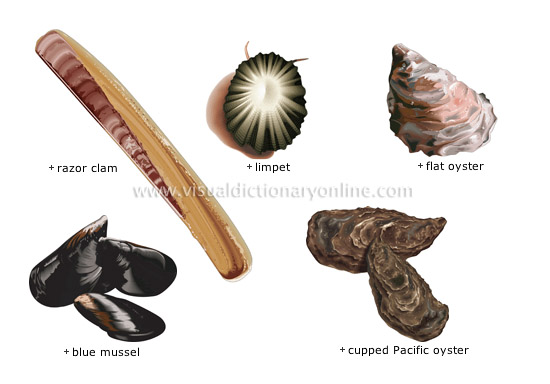 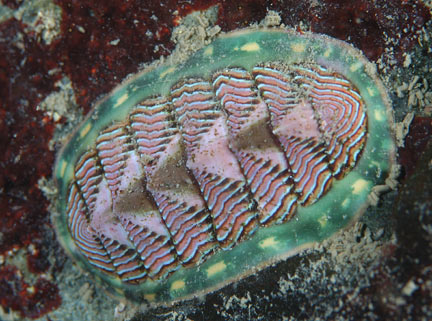 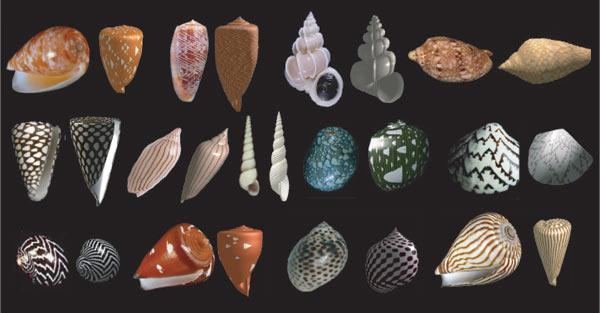 Internal Structure & Function
Many mollusks have an open circulatory system with a pumping heart, blood vessels and blood sinuses.
Most cephalopods (squid & octopus) have a closed circulatory system with a heart, blood vessels and capillaries.
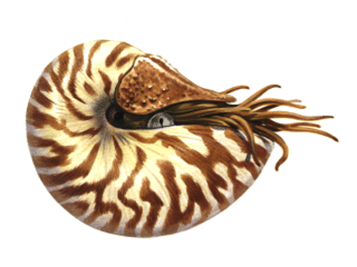 Mantle Cavity
The space between the mantle and the visceral mass (body organs) is called the mantle cavity. 
The respiratory organs (gills or lungs) are generally housed here.
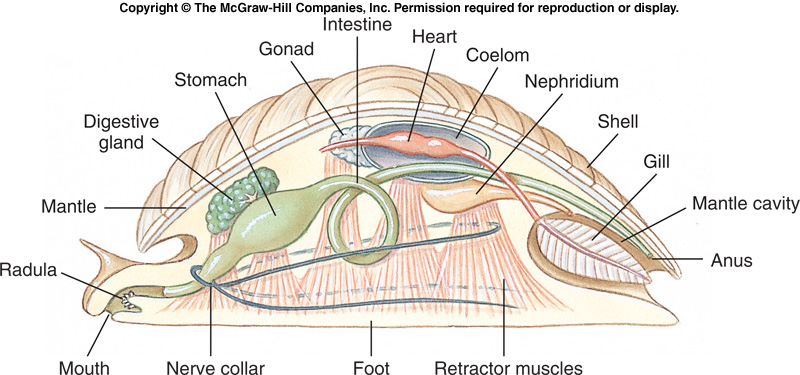 Mollusk Life Cycle
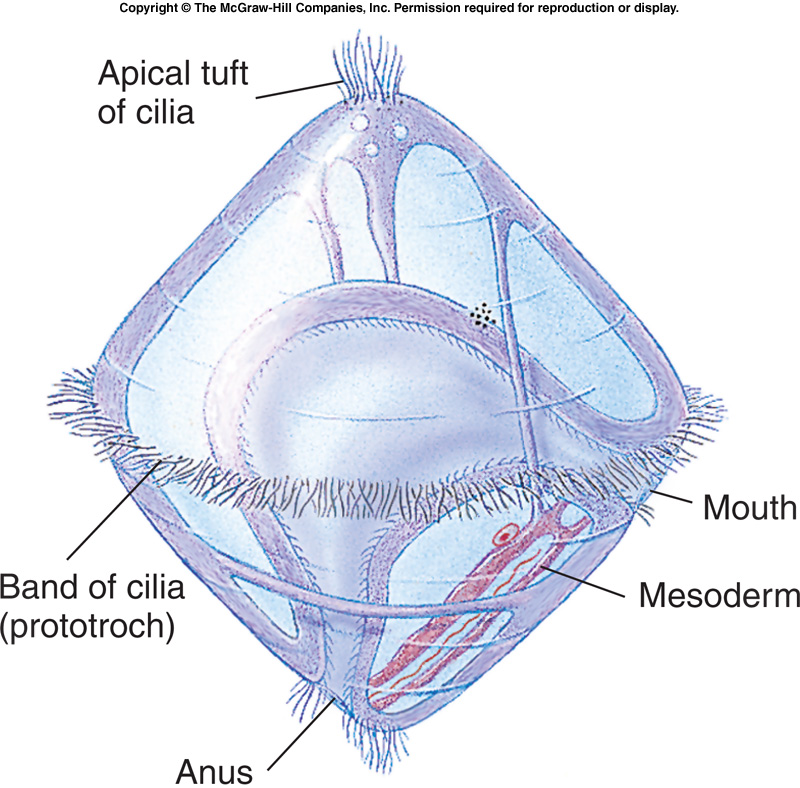 Most mollusks are dioecious (separate sexes)
Some are hermaphroditic
The life cycle of many mollusks includes a free swimming, ciliated larval stage called a TROCHOPHORE
Major Mollusk Classes
Four major classes of mollusks:
Class Polyplacophora – the chitons
Class Gastropoda – snails & slugs
Class Bivalvia – clams, mussels, oysters
Class Cephalopoda – octopus & squid
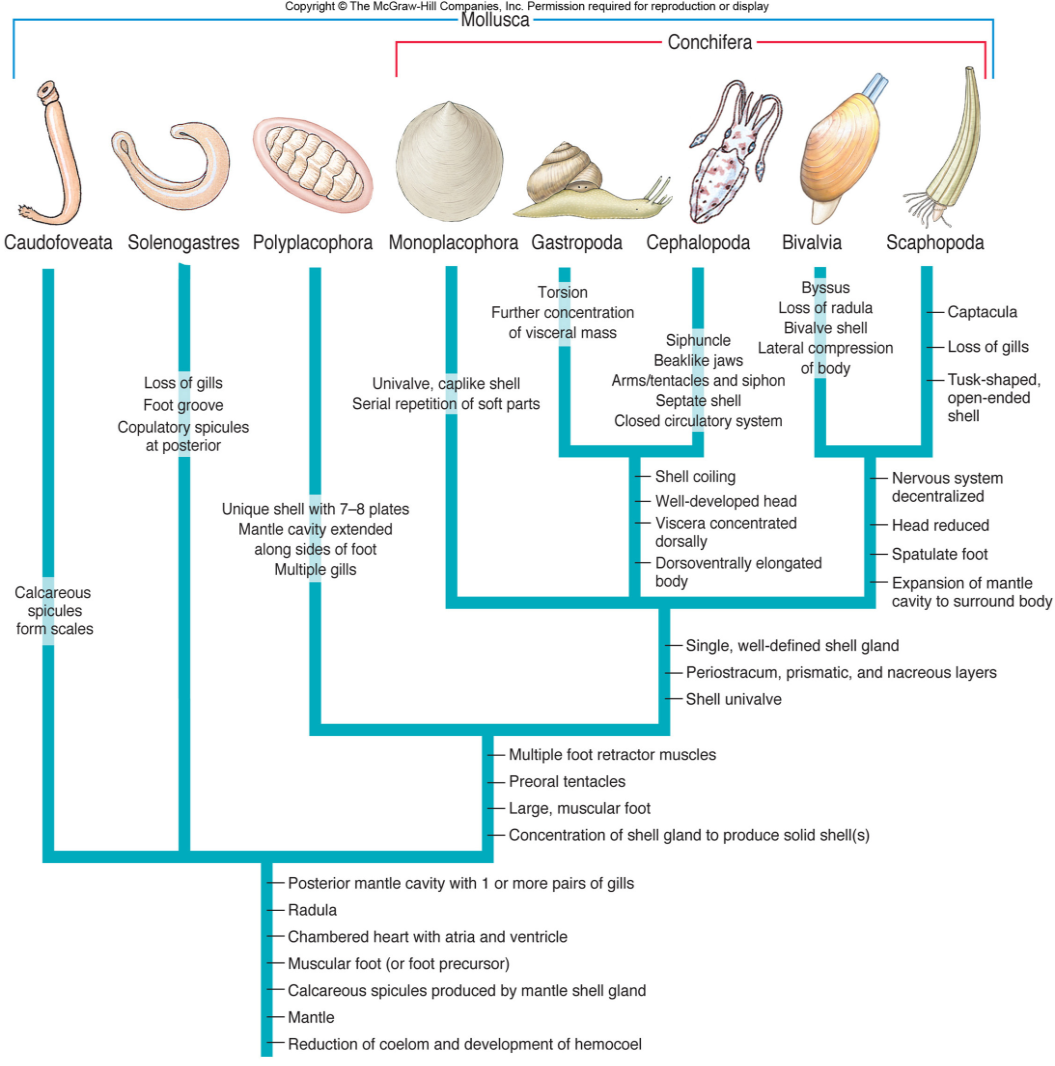 Class Polyplacophora
Includes the chitons
Eight overlapping plates 
Can roll up
Live mostly in the rocky intertidal zones.
Use radula to scrape algae off rocks.
Water flows over gills to respire
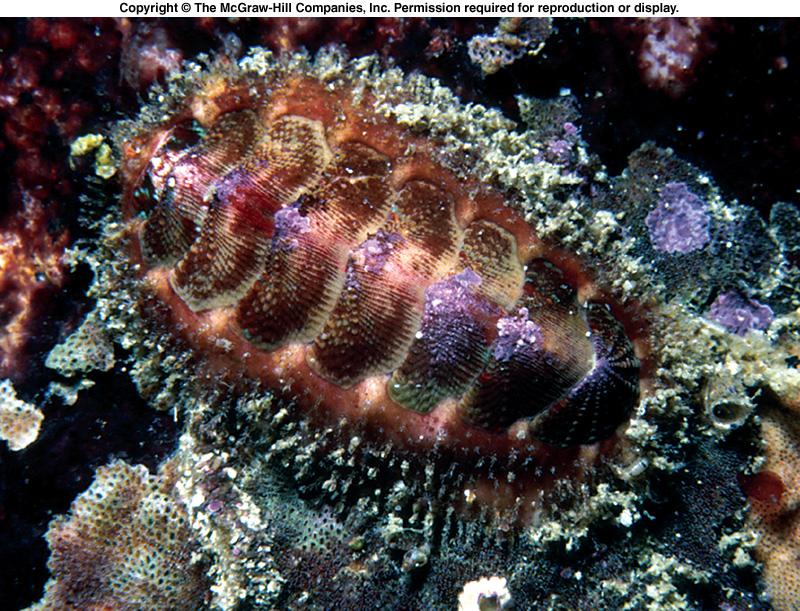 Class Scaphopoda
Includes the tusk shells.
Found in subtidal zone to 6000 m deep.
Mantle wraps around visceral mass and is fused, forming a tube.
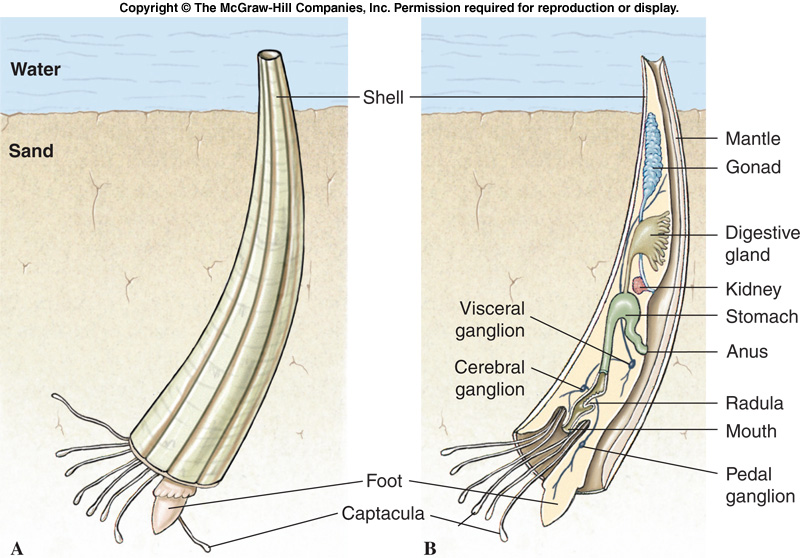 Class Gastropoda
Gastropoda is the largest of the mollusk classes.
70,000 named species.
Include snails, slugs, sea hares, sea slugs, sea butterflies.
Marine, freshwater, terrestrial.
Slugs lack a shell!
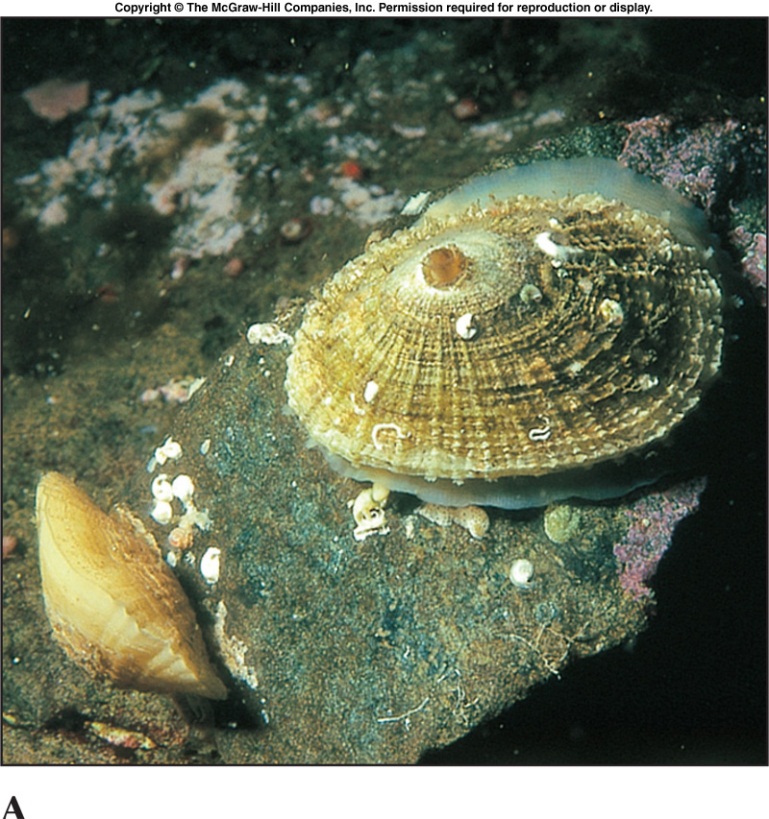 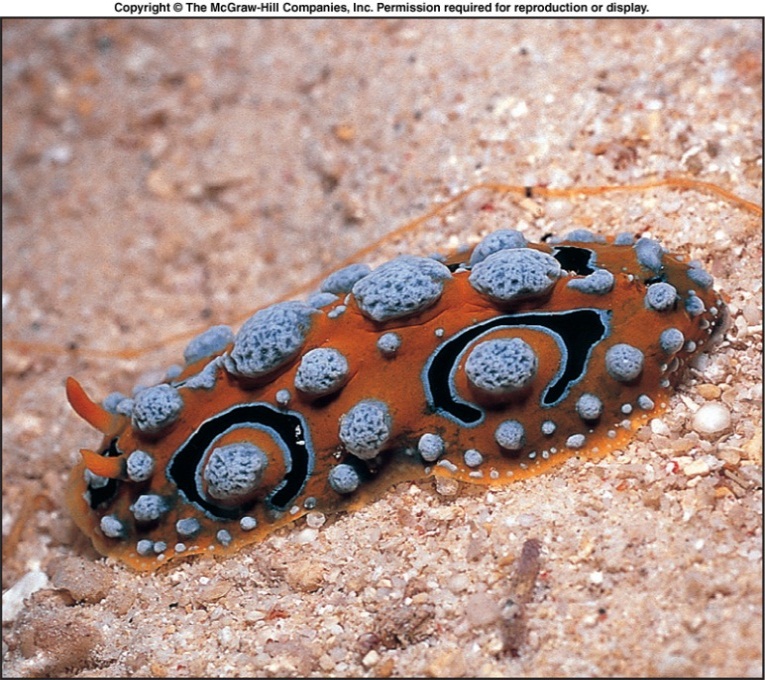 Class Gastropoda
The shell of a gastropod is always one piece – univalve – and may be coiled or uncoiled.
The apex contains the oldest and smallest whorl.
Shells may coil to the right or left – this is genetically controlled.
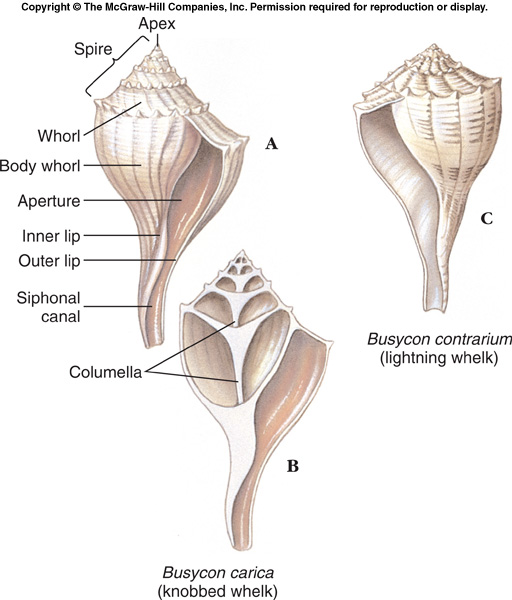 Class Gastropoda
Many snails can withdraw into the shell and close it off with a horny operculum.
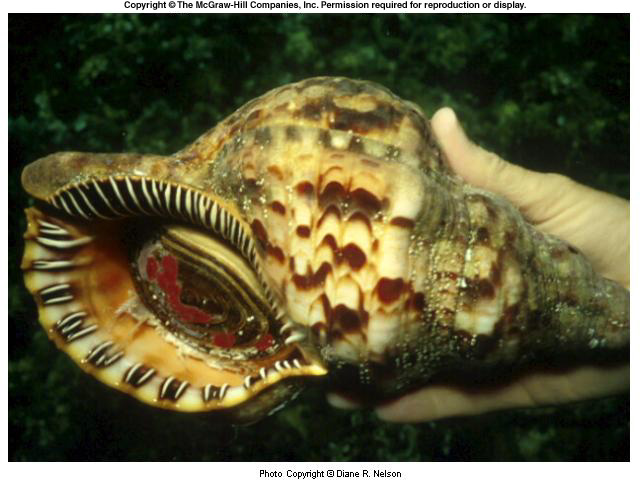 Gastropod Feeding Habits
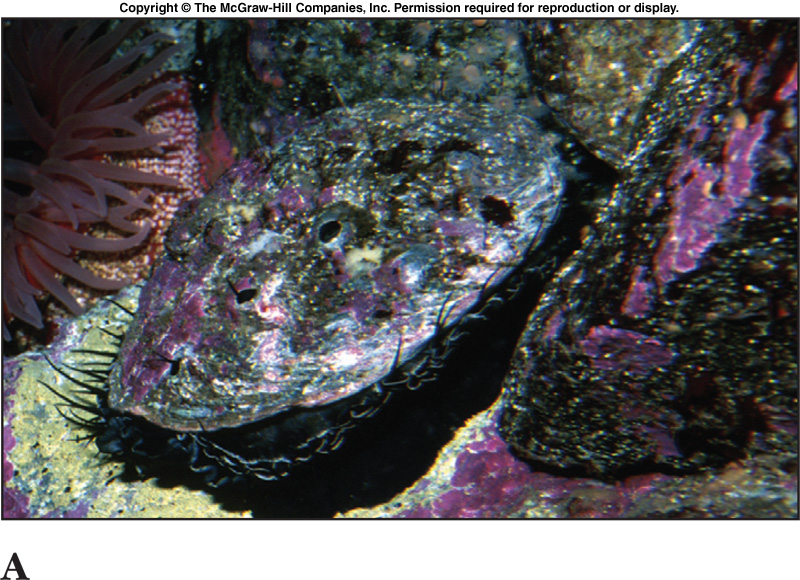 Most gastropods are herbivores and feed by scraping off algae using the radula.
Some are scavengers of dead organisms
Others are carnivores that drill into other mollusks
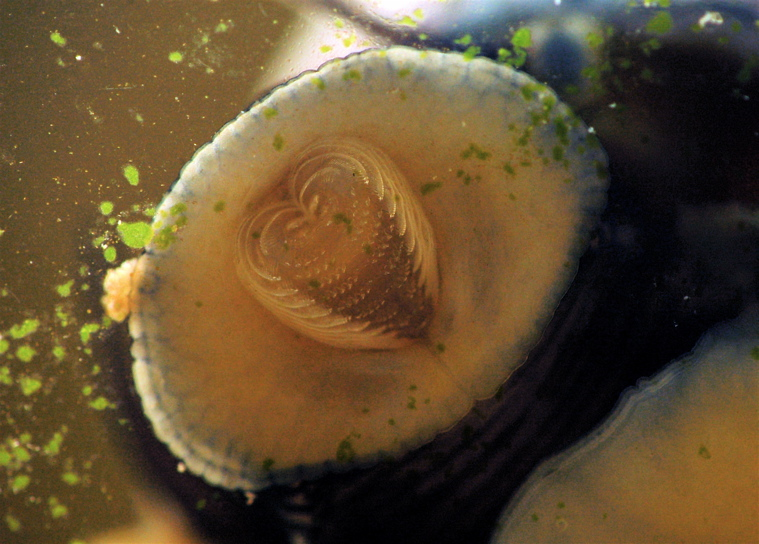 Class Bivalvia
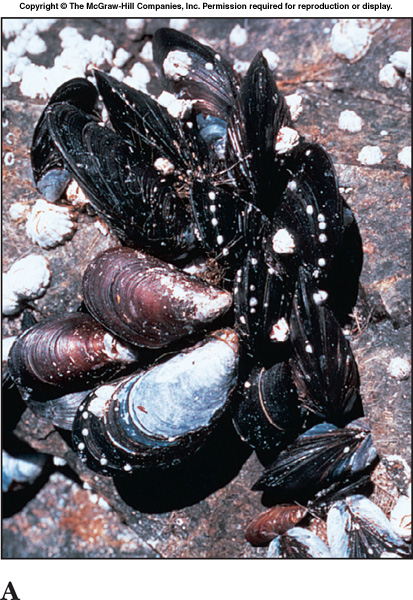 Bivalve mollusks have two shells (valves).
Mussels, clams, oysters, scallops, shipworms.
Mostly sessile filter feeders.
No head or radula.
Class Bivalvia
Laterally (right-left) compressed shell
Shells are held together by a hinge ligament
Umbo is the oldest part of the shell
Growth occurs in concentric rings around it.
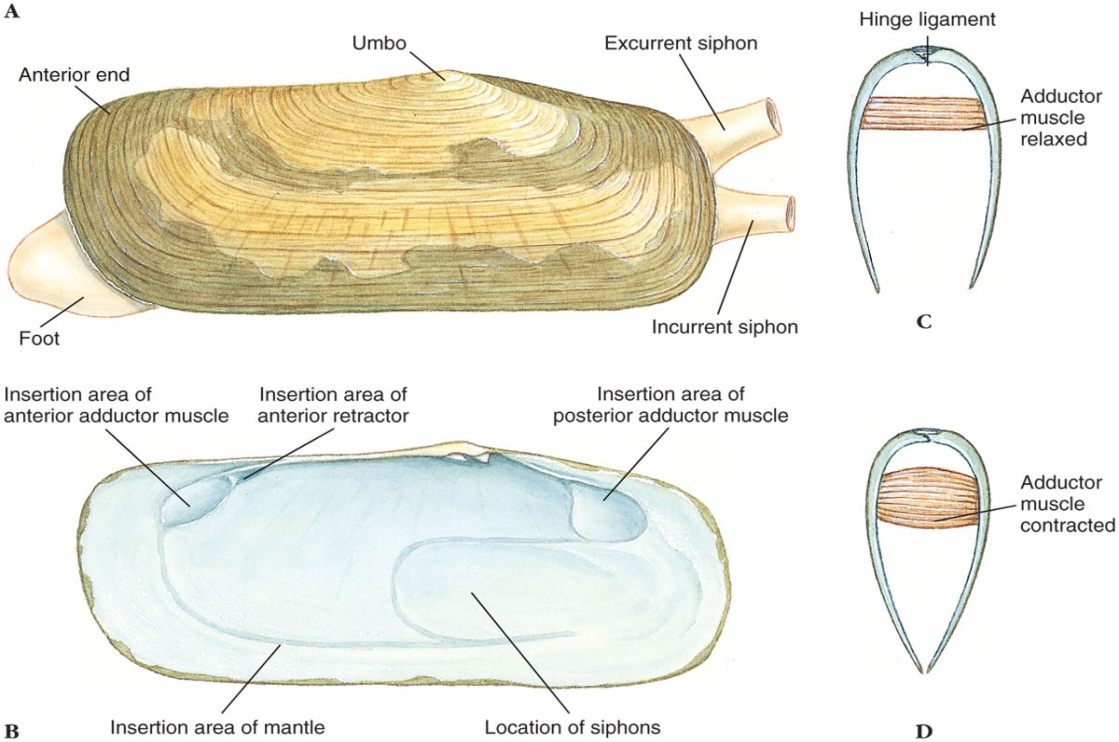 Class Bivalvia
Incurrent and excurrent siphons are used to pump water through the organism for:

Gas exchange
Filter feeding
Jet propulsion.
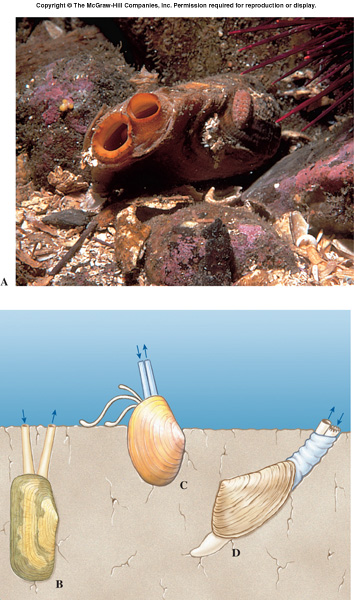 Class Bivalvia - Locomotion
Bivalves move around by extending the muscular foot between the shells.
Scallops and file shells swim by clapping their shells together to create jet propulsion.
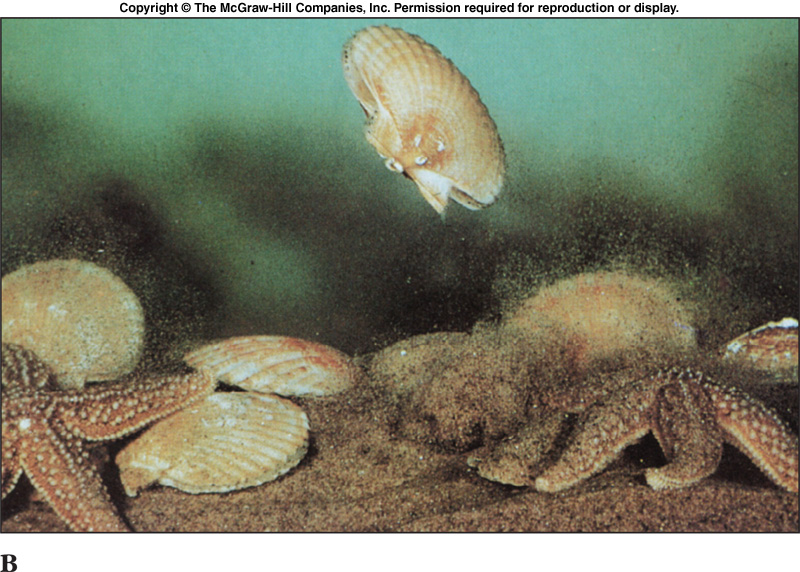 http://www.youtube.com/watch?v=u_RfgvIETEY&feature=related
http://www.youtube.com/watch?v=vmi_I8QW5eo
Class Bivalvia
Like other mollusks, bivalves have a coelom and an open circulatory system.
They breathe through gills and filter feed
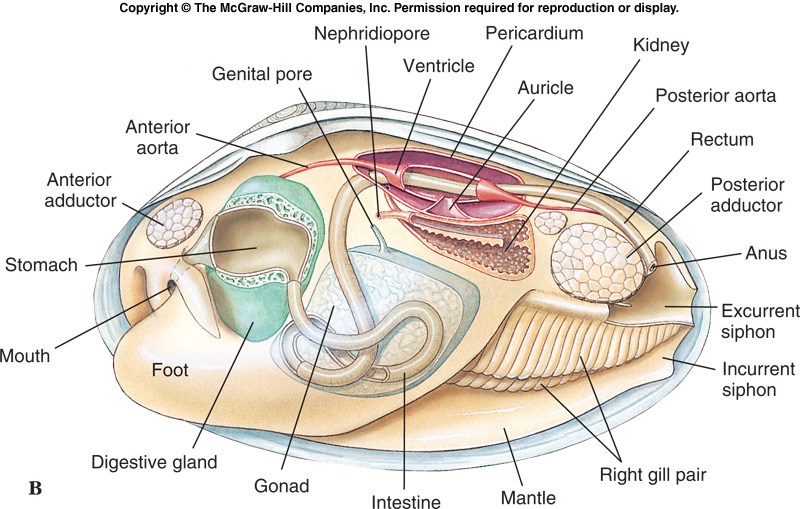 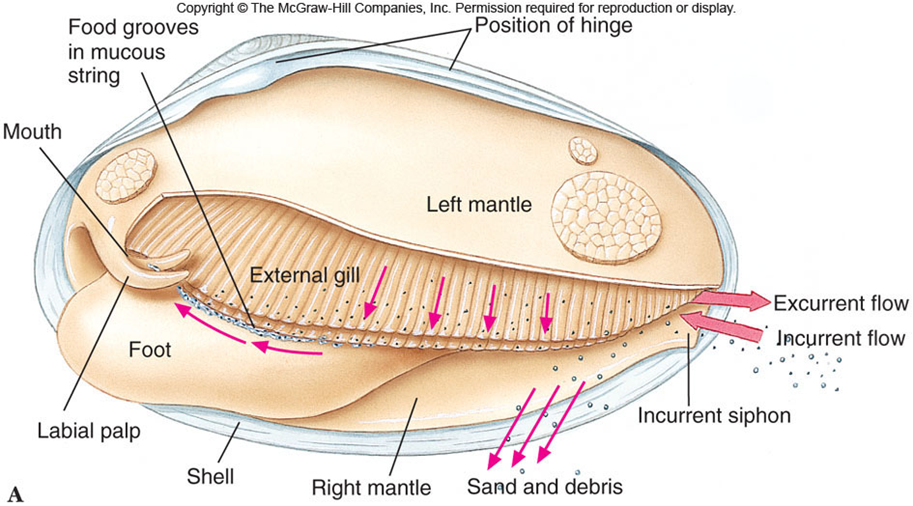 Class Bivalvia
Scallops have a row of small blue eyes along the mantle edge.  Each eye has a cornea, lens, retina, and pigmented layer.
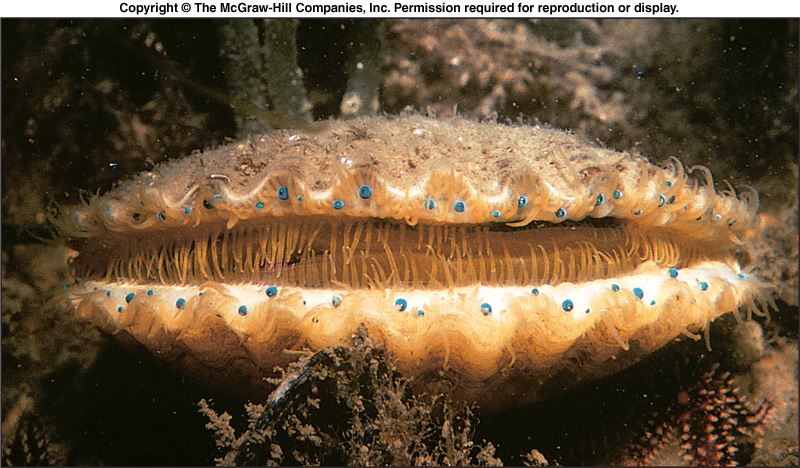 Class Cephalopoda
Cephalopods include octopuses, squid, nautiluses and cuttlefish.
Marine carnivores with beak-like jaws Surrounded by tentacles modified from their foot.
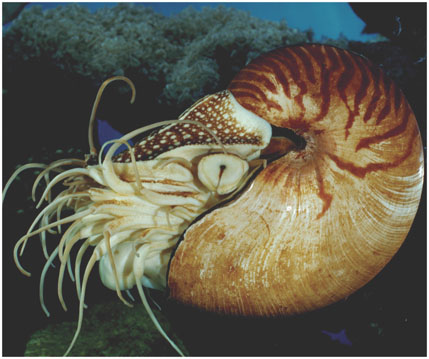 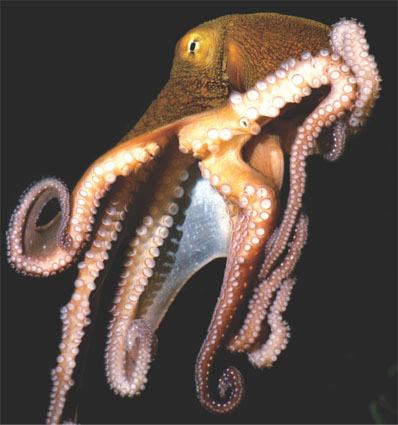 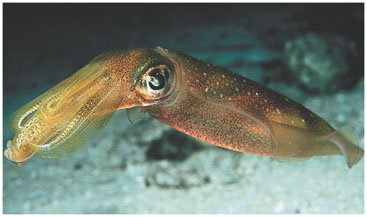 Class Cephalopoda - Shells
Shells of the Nautilus are made buoyant by a series of gas chambers.
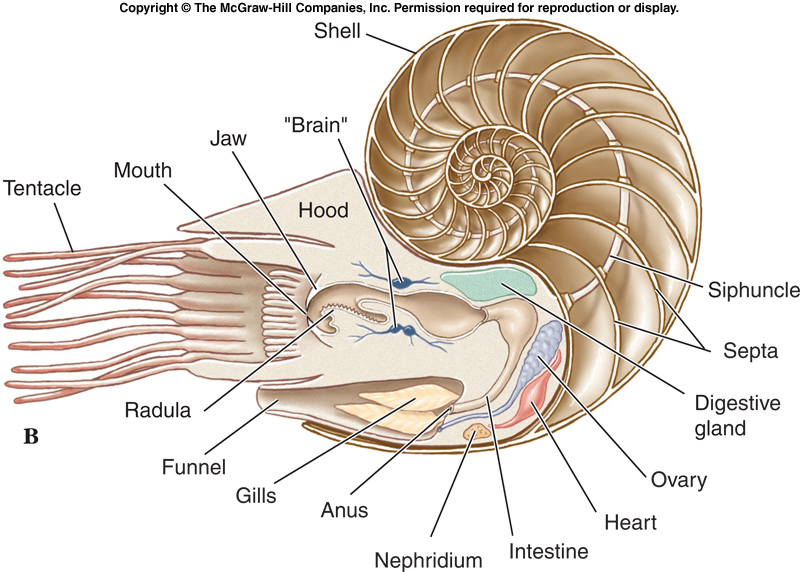 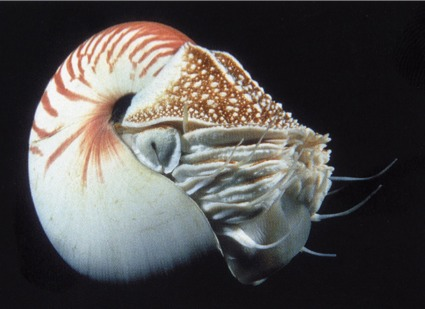 Class Cephalopoda - Shells
Cuttlefish have a small curved shell, completely enclosed by the mantle.
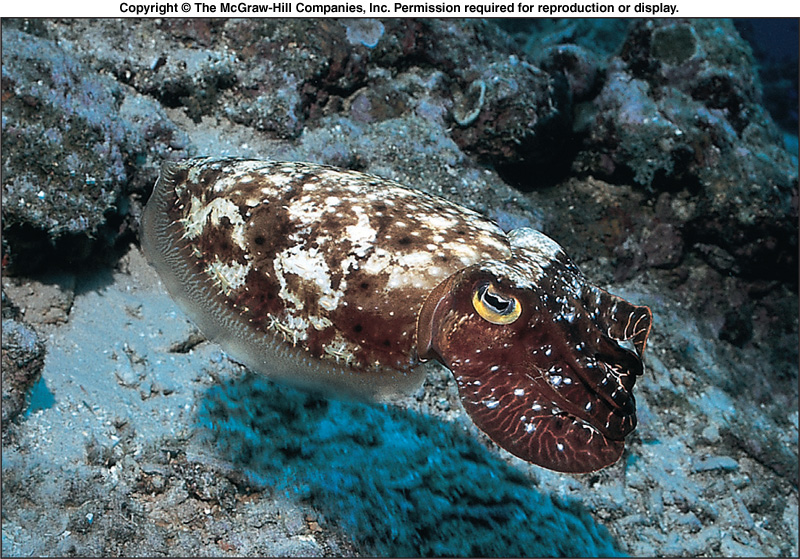 Class Cephalopoda - Shells
In squid, the shell has been reduced to a small strip called the pen, which is enclosed in the mantle.
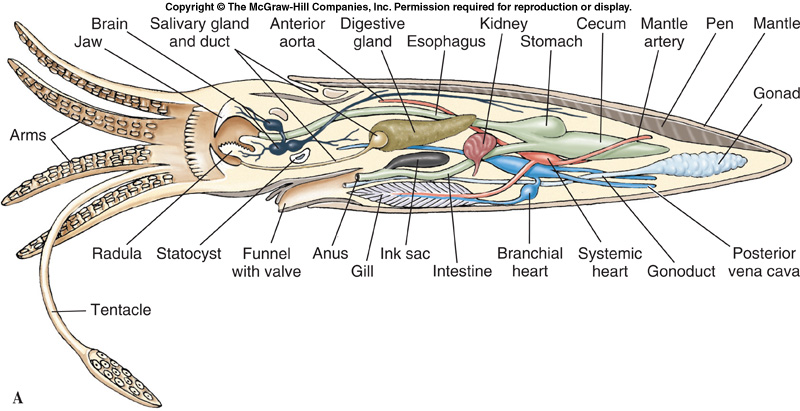 Class Cephalopoda - Locomotion
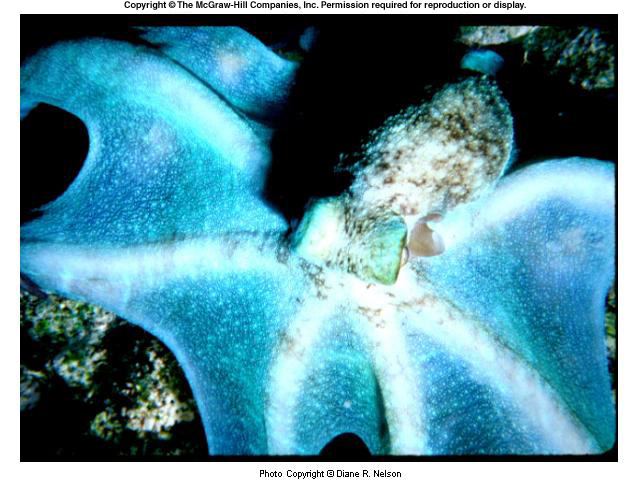 Cephalopods  swim by expelling water from the mantle cavity through a ventral funnel.
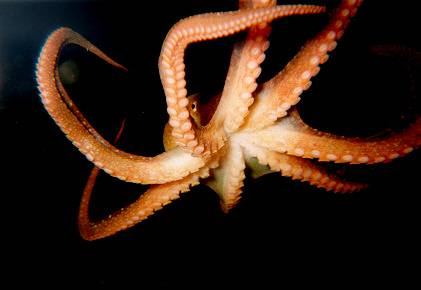 Class Cephalopoda
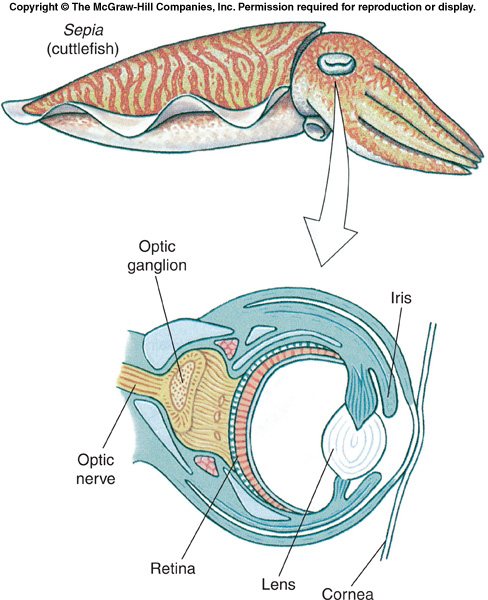 Most cephalopods have complex eyes with cornea, lens, chambers, and retina.
Largest invertebrate brain
Closed circulation
Protection
Color changes effected by chromatophores (pigment cells)
Allows them to blend into their background
Squirting out water by jet propulsion helps escape predators
Squids also release an inky substance into the water
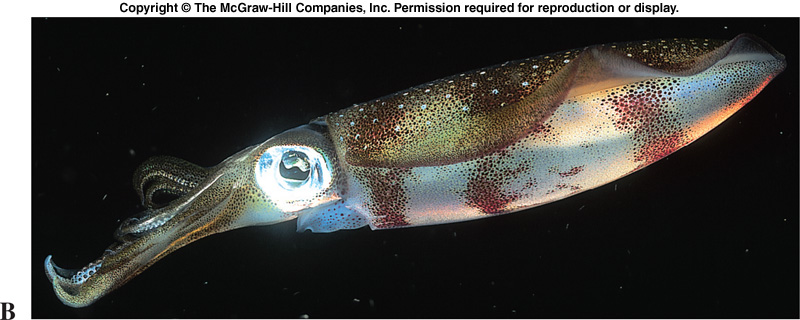 Class Cephalopoda - Reproduction
Sexes are separate in cephalopods.
Juveniles hatch directly from eggs – no free-swimming larvae.
One arm of male removes a spermatophore from mantle cavity and inserts it into female.
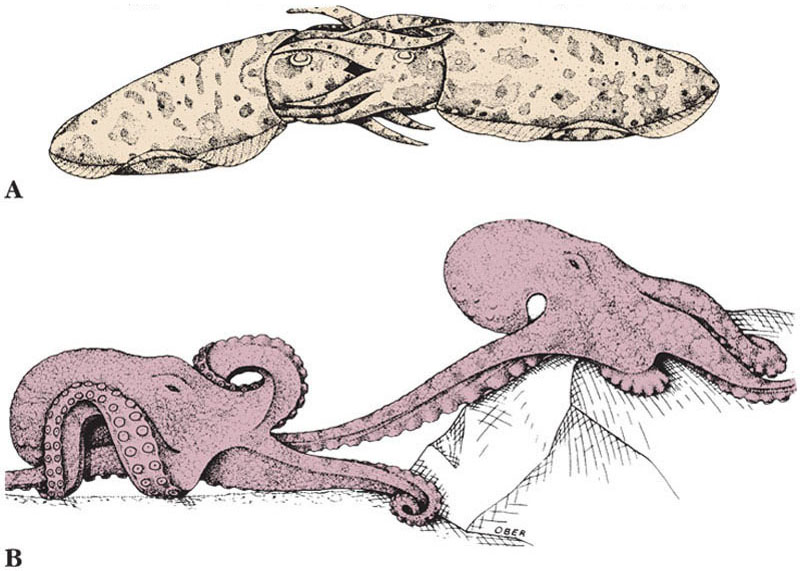